Индивидуальный проект регламент подготовки и  проведения
презентацию подготовила
  зам директора по УВР
Онищук С В
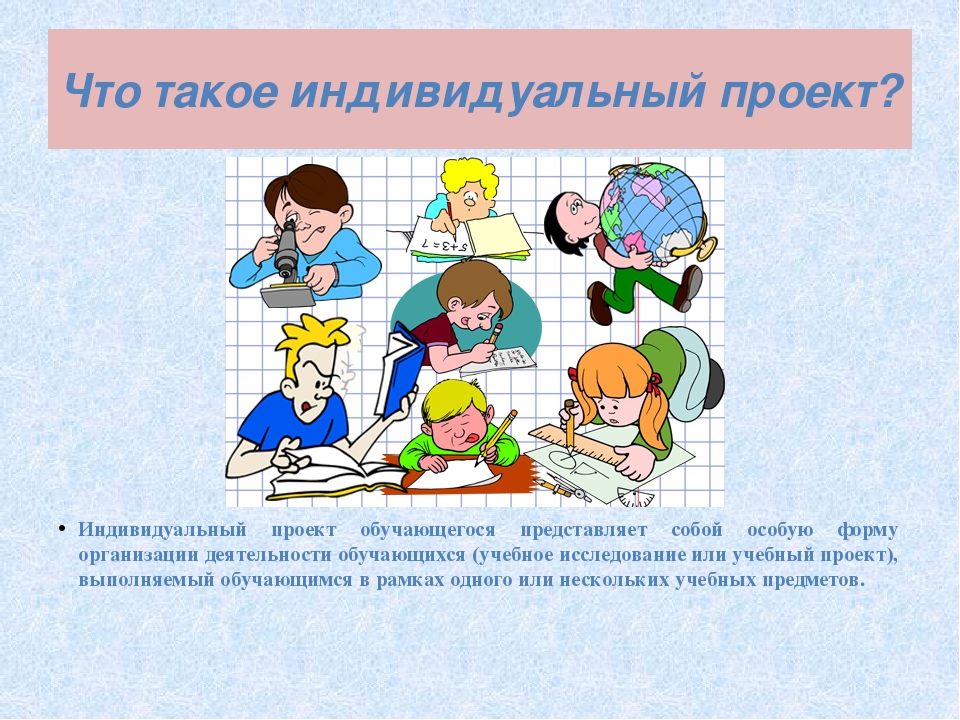 Нормативная база
Федеральный Закон от 29.12.2012 № 273-ФЗ «Об образовании в Российской Федерации» 
Федеральный государственный образовательный стандарт основного общего образования, утвержденный приказом Министерства образования и науки Российской Федерации от 17.12.2010 № 1897 (далее – ФГОС ООО) (
Распоряжение  министерства образования Иркутской области «О пилотных площадках опережающего введения ФГОС ООО в Иркутской области» от 6 10 2015г № 820-мр
Распоряжение  министерства образования Иркутской области «О проведении региональной оценки метапредметных результатов выпускников образовательных организаций , пилотных площадок опережающего введения ФГОС основного общего образования Иркутской области» от 24 01.2017г№ 40-мр 
Регламент проведения региональной оценки уровня достижений метапредметных результатов выпускников ОО, пилотных площадок опережающего введения ФГОС ООО в Иркутской области
Цель:
Оценка уровня достижения метапредметных результатов с целью определения  соответствия результатов освоения обучающимися ООП ООО
Это самостоятельное исследование, демонстрирующее самостоятельное видение проблемы 
Проект должен иметь практическую направленность, быть востребованным и иметь возможность применения в той или иной сфере человеческой деятельности
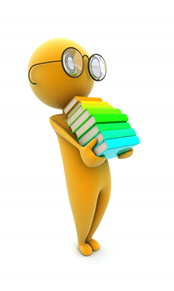 Форма проведения
Итоговый  индивидуальный  проект выполняется в рамках одного или нескольких учебных предметов с целью демонстрации достижений в самостоятельном освоении содержания избранных областей знаний 
Носит предметную, метапредметную и межпредметную направленность
Выбор темы осуществляется по согласованию с руководителем проекта 
Темы и форма предоставления результата утверждаются на методическом совете школы
Участники
Выполнение индивидуального проекта обязательно  для каждого обучающегося 9 класса 
План реализации проекта разрабатывается совместно с руководителем 
К защите допускается обучающийся, выполнивший проект и получивший положительный отзыв руководителя
Руководителем м.б. учитель –предметник, кл. руководитель, педагог доп. обр., педагог-организатор, психолог, соц. педагог 
Кл. руководитель контролирует занятость обучающихся в проектной деятельности , информирует родителей о выборе темы проекта
Организация проведения:
Общеобразовательная организация
Определяет дату и место защиты(приказ)
Дополнительные сроки проведения защиты  для детей с ОВЗ и  отсутствующими и в основные  сроки
Определяет структуру публичной защиты
Создает школьную аттестационную комиссию (3-7 человек)
Осуществляет процедуру защиты
Проводит оценку соответствия изученных результатов освоения ООП ООО
Анализирует полученные результаты
Сроки и продолжительность
Начало года - установочный семинар для обучающихся и их родителей с целью знакомства с регламентом
Октябрь – выбор тем проектов ( приказ 30 октября) в дальнейшем изменение темы не допускается, только корректировка
Ноябрь-февраль – «Проектная четверть» 
К 30 декабря руководители отчитываются о ходе проектной деятельности 
Конец февраля - сдача отчета обучающимися по проекту 
Защита не ранее 31 января 2018г и не позднее 15 марта 2018г на НПК ОО ( возможно по секциям)
Этапы работы над проектом
Погружение в проект, выбор темы (сентябрь-октябрь)
Планирование деятельности (ноябрь-декабрь)
Осуществление деятельности по решению проблемы (декабрь-январь)
Оформление результатов (февраль)
Презентация результатов (март)
Защита итогового проекта
Обучающийся предоставляет: паспорт проекта, отзыв руководителя, компьютерную презентацию, текст публичного выступления
( печатном и электронном виде) 
Регламент выступления – не более 10 минут,
Количество слайдов – не более 16
Ответы на вопросы- не более 3 минут
Оценка проекта
Три уровня оценки
Базовый уровень – оценка «удовлетворительно»
Повышенный	 уровень – оценка «хорошо»
Высокий уровень – оценка «отлично»
В случае получения низких результатов , комиссия возвращает на доработку и ОО определяет сроки повторной защиты
Оценка за проект выставляется в личное дело в графе «Проектная деятельность», заносится в аттестат в свободной строке 
Лучшие проекты выставляются на сайте ОО
Критерии оценки проекта
Уровень сформированности познавательных УУД ( ставить проблему, поиск и обработка информации, формулирование выводов и тд.)
Уровень сформированности предметных знаний и способов действий ( умение раскрыть содержание работы, грамотно обосновать и использовать имеющиеся знания)
Уровень сформированности регулятивных УУД ( планирование и управление познавательной деятельностью, использование ресурсных возможностей, выбор конструктивных стратегий)
Уровень сформированности коммуникативных действий( ясно изложить , представить результаты, аргументированно ответить на вопросы)
Анализ результатов
Анализ эффективности условий для организации проектной деятельности
Анализ соответствия уровня достижений метапредметных результатов (% базового, повышенного и высокого уровней)
Аналитическая справка по результатам с выводами.